WHAT IS A CHARTER SCHOOL SPONSOR?
WHAT ARE CHARTER SCHOOLS?
Charter schools are independently operated public schools that enjoy greater flexibility in their operations and are held accountable for achieving high standards.
[Speaker Notes: Charter schools are independently operated public schools that enjoy greater flexibility in their operations and are held accountable for achieving high standards.]
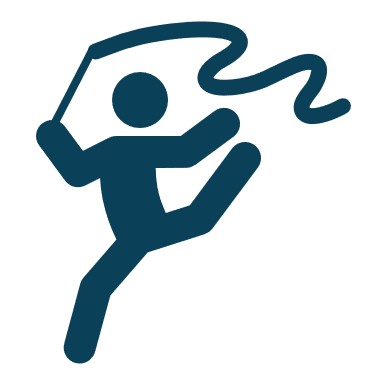 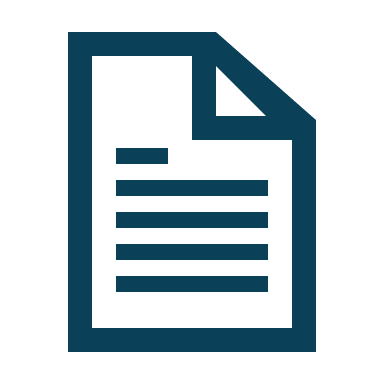 A+
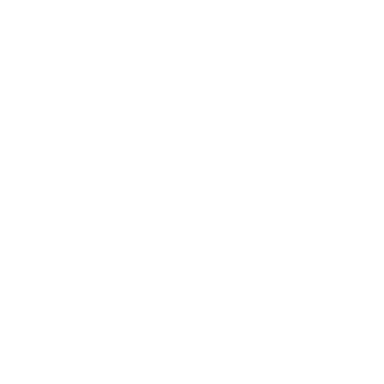 AUTONOMYin exchange for greater ACCOUNTABILITY
[Speaker Notes: Put simply, charter schools have more freedom to meet elevated expectations.]
WHAT ARE CHARTER SCHOOL SPONSORS?
Sponsors are entities that decide who can open a charter school and oversee charter school performance to ensure high standards are met.
[Speaker Notes: Sponsors are entities that select who can initiate a charter school, establish academic benchmarks, and oversee school performance. They also determine whether a charter school should continue operating.]
ABOUT CHARTER SCHOOL SPONSORS
There are various types of sponsors (or authorizers) across the country.
Nationally, nearly 90% of sponsors are school districts.
Missouri currently has 7 sponsors who oversee 37 charter schools.
[Speaker Notes: Sponsors, also called authorizers in some states, are diverse across the country; they can be universities, nonprofits, state education agencies, independent boards, or municipalities.

Nationally, nearly 90% of sponsors are school districts.

In Missouri there are 7 sponsors and 37 charter schools, including institutions of higher education, school districts, and the Missouri Charter Public School Commission.]
EFFECTIVE SPONSORSHIP
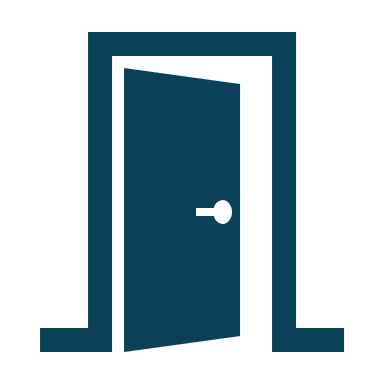 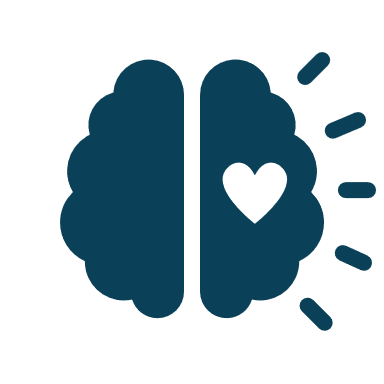 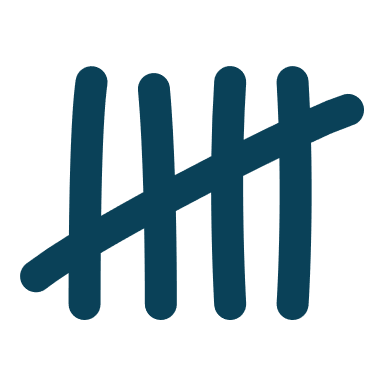 A quality sponsor ensures that these 3 core principles of charter schools are upheld so that students and schools can thrive.
[Speaker Notes: So, what characterizes effective sponsorship? Though often operating behind the scenes, sponsors are pivotal in creating exceptional schools.

Charter schools are built upon three core principles: access, autonomy, and accountability. A quality sponsor ensures all three elements are upheld, fostering an environment where charter schools thrive, and students receive quality education.]
HOW SPONSORS EXPAND OPTIONS
[Speaker Notes: Effective sponsors expand high-quality educational options by rigorously evaluating applications and promoting the establishment of new charter schools.

Once they determine readiness for successful launch, sponsors collaborate closely with school leadership to ensure a strong start. As schools flourish, good sponsors support their expansion to reach more students. They promote a diverse range of schools and safeguard each one's flexibility and independence to innovate, educate effectively, and achieve excellence. 

Moreover, effective sponsors ensure rigorous accountability, holding schools to high standards and ensuring they fulfill their responsibilities to students, parents, and taxpayers.]
THE GOAL OF SPONSORSHIP
Ultimately, a sponsor's primary goal is to broaden access to exceptional educational opportunities for more students.
[Speaker Notes: Ultimately, a sponsor's primary goal is to broaden access to exceptional educational opportunities for more students.]
THANK YOU
Name
Phone
Email
URL